都市デザイン論
都市・人流・観光【教科書】
東京オリンピックを迎える
学生・社会人のための
観光・人流概論
人流・観光研究所ＨＰ
www.jinryu.jp
都市デザイン論第十一　都市のエネルギー（原子力と国際化）
原発基準（フィンランド、テレビ朝日）
https://www.dailymotion.com/video/x225181_%E5%8E%9F%E7%99%BA%E3%81%AE-%E4%B8%96%E7%95%8C%E6%9C%80%E9%AB%98%E5%9F%BA%E6%BA%96-%E9%A9%9A%E3%81%8D%E3%81%AE%E7%8F%BE%E5%AE%9F-%E6%97%A5%E6%9C%AC%E3%81%AF%E9%81%85%E3%82%8C%E3%81%A6%E3%81%84%E3%81%9F_news
放射能
四六億年前地球が生まれた時、放射性物質は沢山あった。寿命の短いものは直になくなり、寿命の長いものも時を経て減少していった。そういうものと付き合いながら生命環境もつくられてきた。
人間の成人の身体はおよそ六〇兆個の細胞で成り立っているが、細胞分裂が活発な時期に遺伝子情報に傷がつけば、傷を持った遺伝情報が複製されることになる。
ウランとプルトニウム
ビッグバンのあと放射性物質の生き残ったものの一つがウランで、その代表格はウラン二三八です。これは半分に減るまでに四五億年もかかる。
天然にあるもので核分裂を起こせるものはウランだけ。しかし九九パーセントは非核分裂性のウラン二三八で、これをプルトニウム二三八に変換して利用しようとする夢が生まれした。高速増殖炉ですが、実現の見込みはまだ立っていない。
プルトニウムはウランに比べ数十万倍も毒性が強い。使用済み核燃料は地球から簡単に消えるものではない。百万年にわたる管理が必要。貯蔵場所は人類の能力を超えるのではないかと疑われる（小出裕章氏の『原発はいらない』を基に記述）。
この問題はエネルギー政策と電力会社の喉に突き刺さった大きな棘。刺を取り除くコストが安くないのであれば、原子力は安いエネルギーという説明は説得力を失います。
原発汚水処理
ほとんどの汚染水は、環境基準以下の普通の水。「飲んでもいい水」を集めてタンクに貯水している。
地元の漁協などが汚染水の排出に反対し、国が何も基準を決めないため、放射性物質がゼロになるまで流せない。
福島第一の廃炉費用として合計約2兆円は、国費でまかなわれる。それも電気代に転嫁されるので国民負担。
そのコストの大部分は、無害な汚染水を貯水する作業に使われている。この無駄な作業は、国が「環境基準以下の汚染水は湾内に出してもよい」と決定すれば必要なくなる。
池田信夫 エコノMIX異論正論（ニューズウィーク日本版2014年6月 4日配信掲載）
ほとんどの汚染水は、環境基準以下の普通の水。原発の周辺の湾内のセシウム濃度は2～3ベクレル/リットルと、飲料水の環境基準（10ベクレル）を下回る。地下水もこの程度だから、「飲んでもいい水」を集めてタンクに貯水している。
地元の漁協などが汚染水の排出に反対し、国が何も基準を決めないため、放射性物質がゼロになるまで流せない。特に大きな障害になっているのが、トリチウム（三重水素）。これは水素の放射性同位体だが、その出すベータ線は空気中を5ミリ、水中を0.005ミリしか進まないので、皮膚についても体内に取り込まれる可能性はない。だからトリチウムは国も規制していないが、基準値は6万ベクレル/リットル。サイト内の汚染水はこれをはるかに下回るので、薄めて流すことに法的な問題はないが、国が何も判断しないので東電は貯水タンクに入れたまま処理できない
福島第一の廃炉費用として合計約2兆円は、国費でまかなわれる。それも電気代に転嫁されるので国民負担。そのコストの大部分は、無害な汚染水を貯水する作業に使われている。この無駄な作業は、国が「環境基準以下の汚染水は湾内に出してもよい」と決定すれば必要なくなる。
世界原子力協会事務局長は、現在の事故が抱える問題を「リスク・コミュニケーションの問題」と言い切った。「国際基準で放射線量が自宅に戻れるレベルになっているのに8万人以上が避難を続ければ、国際基準では不十分というメッセージを世界に発することになる。日本だけが独自の厳しい基準を定めるのは誤りだ。原子力はグローバルな世界であり、日本は安全基準を国際基準に合わせるべきだ」と語った。
放射線量と人間の反応
自然界の放射線の線量は年間一ミリシーベルトとかなり低い数値
事故が起きた際に、自然界の数値を最初から目安にすると無理な移住など社会的に大きな犠牲を強いる
しかし、この数値を修正するとマスコミは「基準を緩和」と報道しがちで混乱。通常の年で年間一の基準であったものが、事故が起きて二十になると「状況に合わせて基準を緩和」と受け止めるのは素直な感情
人間の判断とか意思決定は、余裕のあるときの反応で鍛えられて組み立てられていない。
人間の心の構造は、非常に長い狩猟生活において、その場その場の課題に対応するように作り上げられた。それで現在の人間の感情システムが出来上がっています。だから情報を集めて総合的に判断するのは難しい
目に見えないものへの恐怖
日本人は台風、地震、津波を受け入れて暮らす
放射線については、目に見えるものではなく、病原菌等と同じで、それだけ恐怖感が大きい
重症急性呼吸器症候群（ＳＡＲＳ）や新型インフルエンザに対するマスコミの反応は過剰
マスコミが過剰反応する瞬間は、行政も対応を間違えると命取りになりますから、機敏な反応が必要とされる
楽観論者
放射線リスクをめぐっての典型的な楽観論者は、東日本大震災による原子力被害で死亡した人はゼロであるといいます。「Ｐ波が到達してから一秒で核分裂連鎖反応を停止する装置が付いている。福島でも東北でも暴走も爆発も起こらなかった」（『福島は広島にもチェルノブイリにもならなった』高田純）と言う
意識の差。従って政治問題化する
二本松で浪江町の四〇人に甲状腺調査を実施したところ、最大でも八ミリシーベルト。チェルノブイリのときの甲状腺線量の最大値は五十シーベルトであったから、福島はその千分の一から一万分の一。この線量ですと甲状腺癌のリスクは一千万人に一人だから、二百万人の福島では発生しないということになる。
英国政府は一部の学者の安全説を採用した結果、ＢＳＥ問題が発生し、百名を超える死者と膨大な経済的損失を生じさせた。遺伝子組み換え作物について、科学者の意見は分かれている。それでも政治は決断を下さなければならない。流通させるか否かで英国政府は当面輸入禁止措置をとっている。ＢＳＥ問題の学習効果なのです。これに対して、米国政府は栽培を容認。我が国が採用している審議会方式では政治の責任が曖昧になる。福島の放射能汚染報道に関しては、地元紙に比べて全国紙メディアが危機を煽っている。全国紙は東京の民意が影響される。それを見た政治がそれに迎合するから、住民対話を無視した除染予算化が行われる。
迷惑施設である原発施設、病原菌研究施設等の立地につき、住民が消極的になるのは当然
電源開発に多額の交付金が支払われるのは政治的措置。その場合の危険回避の説明責任も、立地する側にあることとしますが、法制度としては、国の行政処分になり、地元自治体の同意は地元自治体の範囲を含めて政治的に決定
裁判所で訴訟になった場合、行政処分の取消を求めることになるが、行政処分の公定力に加え、立証責任が取消を求める側にあることとなり、多くの裁判で敗訴。裁判官は同じ国家機関の判断が間違っていたとするには決心がいると記述（『刑事裁判の心』木谷明）から、勝訴はかなりハードルが高い
金沢地裁判事として志賀原発の差し止め請求を認める判決に関与した井戸謙一氏は「地下にマグニチュード六．五を超える地震の震源断層が存在しないとまで断ずる合理的な根拠があるとは認め難い。そうすると、被告が設計用限界地震として想定した直下地震の規模であるマグニチュード六．五は、小規模にすぎるのではないかとの強い疑問を払拭できない」と判断
これまで原発差止裁判に関与した多くの裁判官、特に国側勝訴の判決に関与した裁判官の現在の心理状況
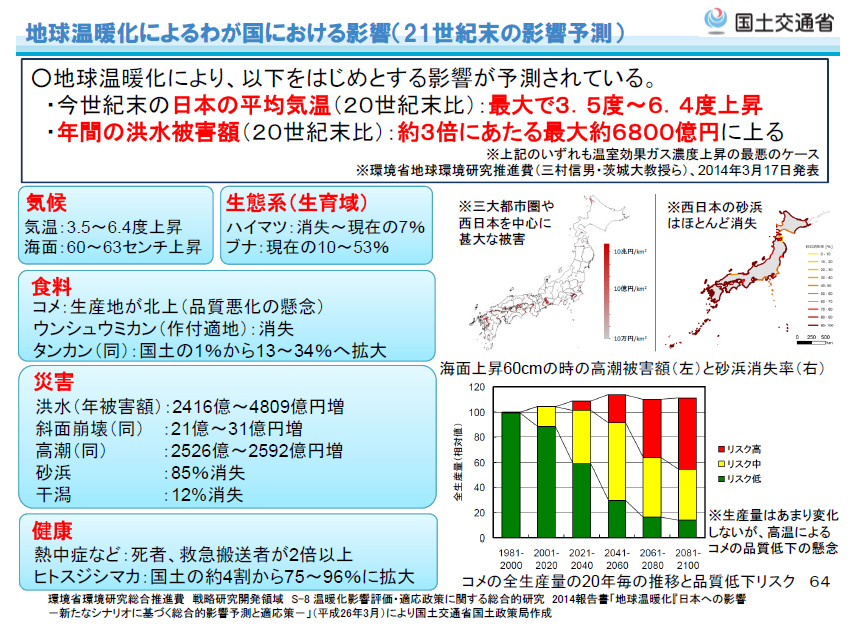 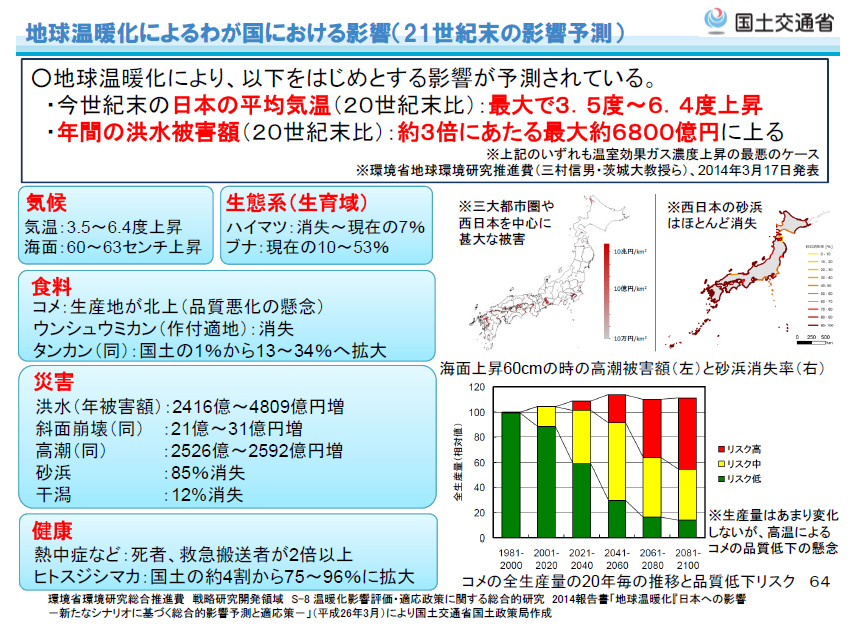 環境問題の大本営発表
地球温暖化には異説も存在（寒冷化説）
二酸化炭素原因説にも異説
対策として人工光合成のフィージビリィティ
砂浜消失と里山はげ山論
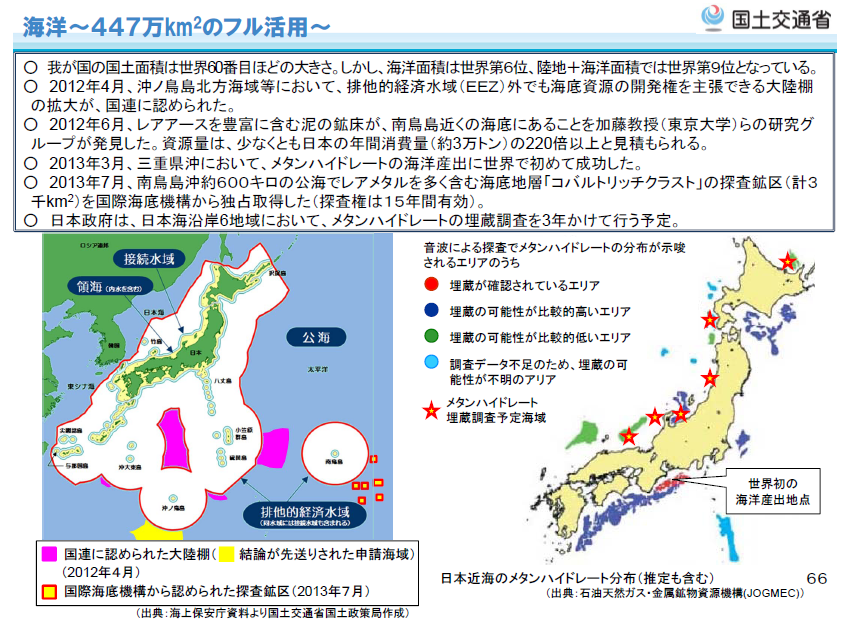 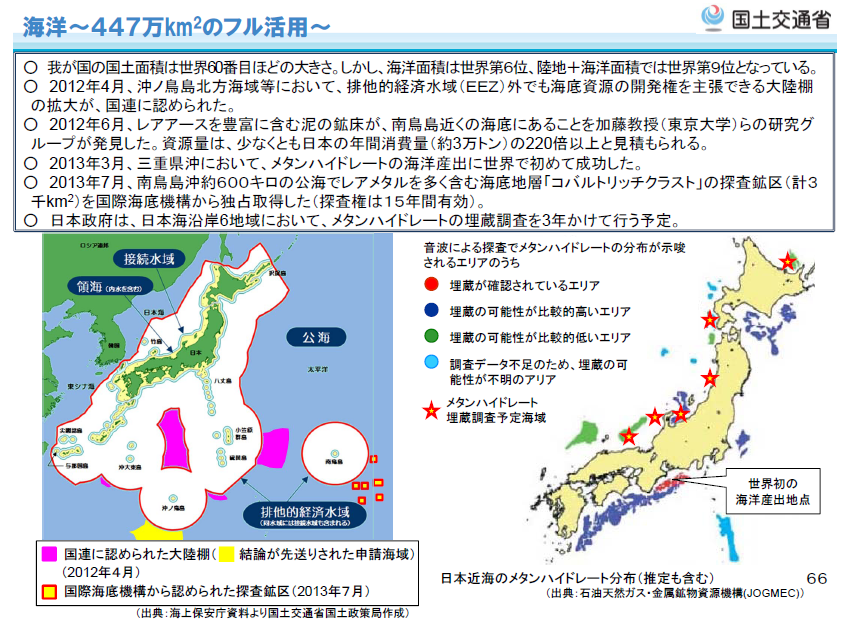 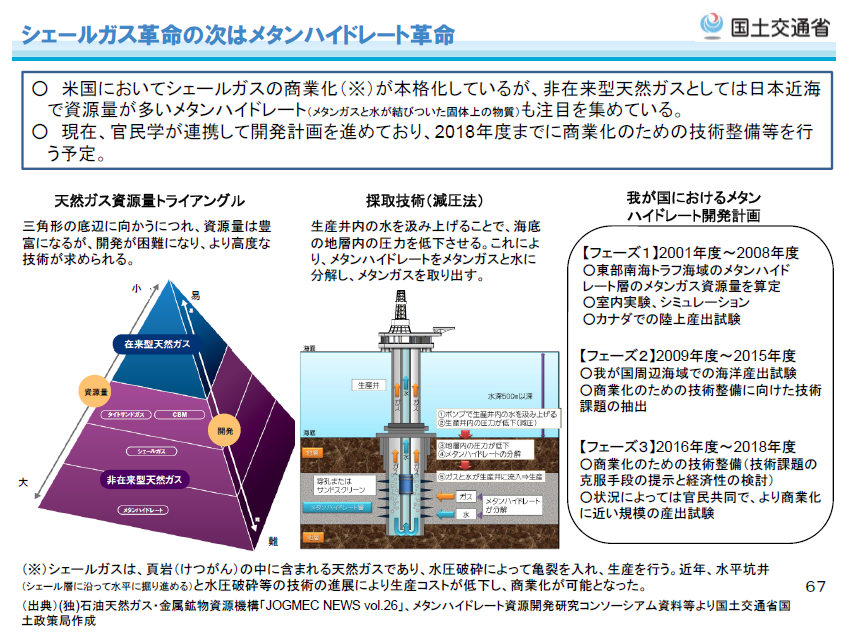 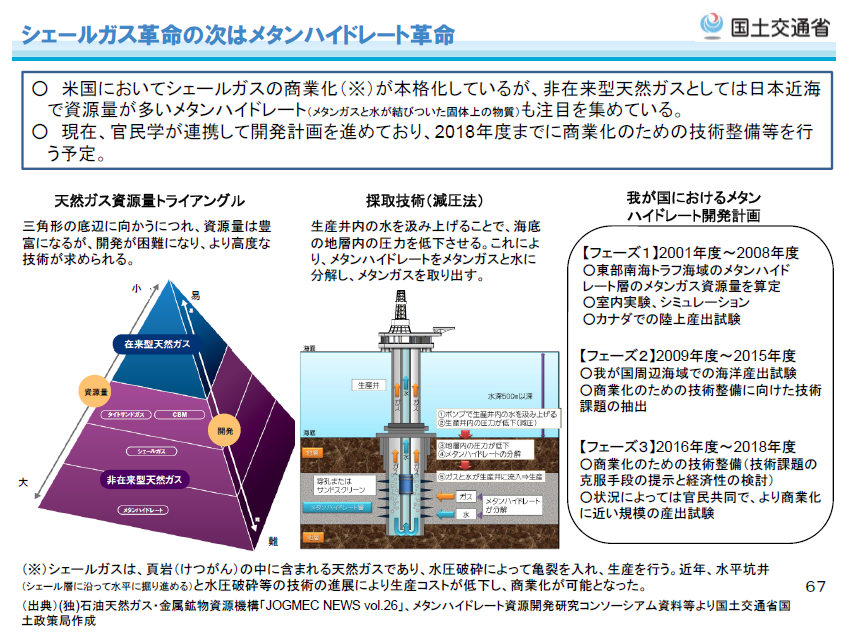 パンドラの約束
https://www.youtube.com/watch?v=AgqvbILWN6c&feature=player_embedded
●エネルギー自給率の低い日本では、原子力発電は必要？●地球温暖化防止に原子力発電が効果的？地球は寒冷化●原子力技術開発の将来
日本経済 の輸出依存度と燃料費
85年13.4％ 　12年14.9 ％　　ピーク07年18.0％
原油シェア 
88年10.0 　　　12年17.3 　　　ピーク08年20.6 　　　　
　　　（LNG）　　　１２年5.9 　　　　　　　　08年　8.5 
従って震災前のほうがシェアがLNGを加味しても大きい 
原油価格　　　86年13.1　 　12年108.9 
　　　　　　　　（バーレル当たりのドル価格）
為替レート 　 　86年159.9 　12年83.0 円/ドル
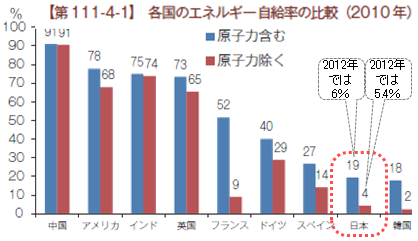 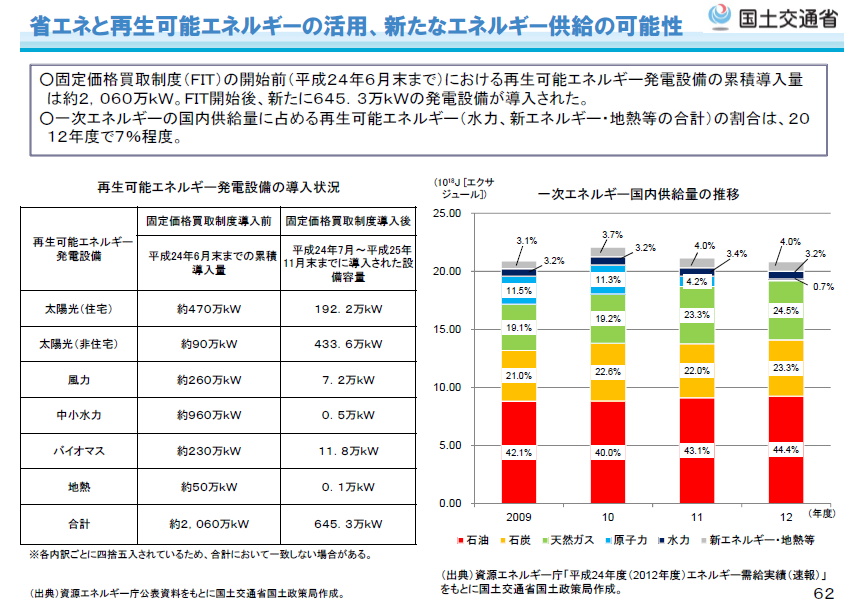 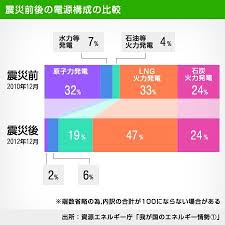 東京都知事選挙脱原発が争点？
首都圏の電力需要は日本の電力需要
従って脱原発か否かは重要問題
東京都知事がエネルギー政策に責任を負えるか？　　権限がない
立地県首長も法律上は同じであるが、政治的には決定権者である
従って東京都知事の判断も政治的には大きな影響
法的権限のない首長法的権限を持つ中央政府
説明責任体制の曖昧さ
現実は？
福島後、原発が稼働しなくても我が国経済社会は機能してきた
原油価格の高騰により電力会社の経営悪化
その短期的原因は安部ミックスによる円安
長期的には中国等の需要増大が価格上昇
脱原発政策でも危険度は同じ　未稼働原発施設であっても、核廃棄物等危険物は除去されない（だから使うか？）
高レベル放射性廃棄物処分地科学的絞り込み断念
原発から出る高レベル放射性廃棄物を地下深く埋める最終処分場について、経済産業省は適地の選定基準案。
立地不適地として、火山の半径１５キロ圏内▽活断層の周辺▽過去１０万年間に３００メートル以上隆起した地域−−などの基準
この基準に該当しない適地は国土の７割、科学的基準による絞り込みは事実上不可能
福島事故時在日イギリス人が落ち着いていた理由
英国政府が駐日大使館を通じ、「日本から退避する必要はない」と告知　　
イギリスでは科学者の助言と政治家の判断の関係が確立。緊急事態が発生すると科学者集団（政府の主席科学顧問「緊急時の科学助言グループ」）が集まって対策協議、結論を首相助言　、助言内容公表、議論の内容を後日公表　
首相等政治家は政治的事情等を加味し政治判断。その結果助言通りにならないこともある。
助言する科学者はそれを当然と受け止め。政治家が助言を受け入れないので辞職するという事にはならない。ただし政治家はなぜ助言通りにしなかったかを国民に説明しなければならない
英国　独立調査委員会の伝統
英国議会には独立調査委員会の伝統
古くはタイタニック号の沈没事故、最近ではイラク戦争への参戦、政権とメディアの癒着といった問題を検証
福島原発に関する国会事故調　インターネットで委員会の様子を英語の同時通訳付きで発信
地震予知
地震予知が困難であるのは地球が複雑系、人類が地球のことを知らないことも原因
活断層の問題　建築するまでの時点で見つかった活断層であれば、その上に建ててはいけないと法律で書いてある。
建築した後で活断層が見つかったとか、活断層の定義が変わった結果、原発はやめてくださいという強制は今の法律ではできない　せいぜい勧告
では、原発と一般建築物を同じに扱っていいのか
原発専門家集団の責任
原発技術は捨てるべきでないが、人災の責任をとっていない者が言うべきことでない。
発生から５日間の政権中枢で誰がどう動いたかに焦点を絞った『官邸の１００時間』朝日新聞の連載「プロメテウスの罠」の一項目を担当した木村英明記者の労作、官僚組織の機能不全
専門家たちの責任。方針を決定すべき政治家に、適切十分な情報を与えず、右往左往して口を噤んだのは、事故対応の中心的な役割を担うはずだった原子力に関係する官僚と専門家達
ルイスベネディクトの指摘
ルイスベネディクトは、米軍を驚かせた「ぶれ」日本人捕虜の豹変　
「精神力で物質力に勝利」にという声が高くなっても批判が起きない精神風土を見抜く
階層や地位など集団主義的な文化としたうえで「行動の基軸は機会主義的」と喝破した。基軸思想のない日本文化の特徴を言い当てている。
靖国参拝問題に通じる
1985年8月15日中曽根首相　靖国神社公式参拝取りやめを告げた書簡　
侵略戦争の責任を持つ特定の指導者が祀られている靖国神社に公式参拝することにより、貴国をはじめとする近隣諸国の国民感情を傷つけることは避けなければならないと考え・・・死人に罪なしという日本人の死生観により神社の独自の判断により祀られたが故に　日本の総理大臣の公式参拝が否定されることは、深い悲しみと不満を持っているもの
原発のコスト論
どこまで安全対策を講じるべきか。
（小惑星衝突）歴史的にみると1億年たつと10キロメートルのものが地球にぶつかる。今の技術では50メートルより小さなものでズーと前にわかっていれば何かできますが、それ以外は神に祈るしかない。
人類の歴史は300万年しかないから1億年のサイクルを考えても仕方がない。太陽系が生まれてからこういうことが50回くらい起きている
『原発危機の経済学』斉藤誠
社会、電力会社、資金提供者が技術の新陳代謝を怠る　
世界先端生産技術があるのに、非常に古い技術で致命的失敗を冒し　海外原発用に製造の蒸気発生器は不使用
世界で使用の原発軽水炉発電に関する技術体系は、非常に筋がよくわかりやすい。産業技術としての可能性を社会にストレートに伝えるべきであった
再処理の話　ゴミの中にわずかに残ったプルトニウムを、とんでもないコストと危険を冒してわざわざ取り出すこと
知の巨人・立花隆
「日本は原発技術を捨てるべきではない」（文芸春秋2013.2　最先端技術と10年後の「日本」）
事故が人災（責任は取られていない）という話で、原発が原理的に駄目だという話でない
長期的視点に立つと一番深刻なのは、使用済み核燃料の処理の問題
高レベル放射性廃棄物は安全化に10万年かかる
核廃棄物の無害化、短寿命化の研究が進捗
高レベル放射性廃棄物に中性子を当てて低レベル放射性物質に転換。核燃料をほとんど燃やし尽くすまで使う「小型原子炉」を東芝が開発中
池田信夫（NHKディレクター）
日本にイノベーションの余地は少ないが、ビル・ゲイツの進行波炉などの第4世代原子炉を開発しているのは日本メーカー
この分野で、アメリカを逆転できる可能性ある
客観的に状況を見られるようになれば、人々は原子力を求めるようになる。そのときのために、原子力技術は温存したほうがいい。
原発の立地場所
地方で作られた電気がどこで使われているか、発電の経済性、これから発生する廃棄物処理費用の問題などどれをとっても、地方に必要なものであるとは考えられない。
電力のほとんどはいわゆる都市で利用されている。安全であるならば、なぜ大都会に原発が作れないかを、都市と地方の公平性を実現するという観点から、地方にいる人間が納得できるように説明しないと、原発問題について都会と地方の対立、というより地方の人間からみた都会の人間の発言に対する、胡散臭さは消えない。
原発無害化技術新エネルギー技術
どちらが可能性が高いのか？
再生可能エネルギー固定価格買取制度
菅直人総理の置き土産
高価格で買ってもらえるため技術開発が進まない
安くて低性能の太陽光発電装置を買ってきてとにかく面積を広げたほうが企業には得
劣悪な技術に補助金をつぎ込むのはまさに税金の無駄づかい。孫正義のような人間を潤すだけ
太陽光スペクトルの幅広い部分を電気に置き換える仕組みを開発しているグループがある。
これが実現すれば原子力発電並みの効率を持つ太陽光発電が可能となる。
再生可能エネルギー発電設備導入状況
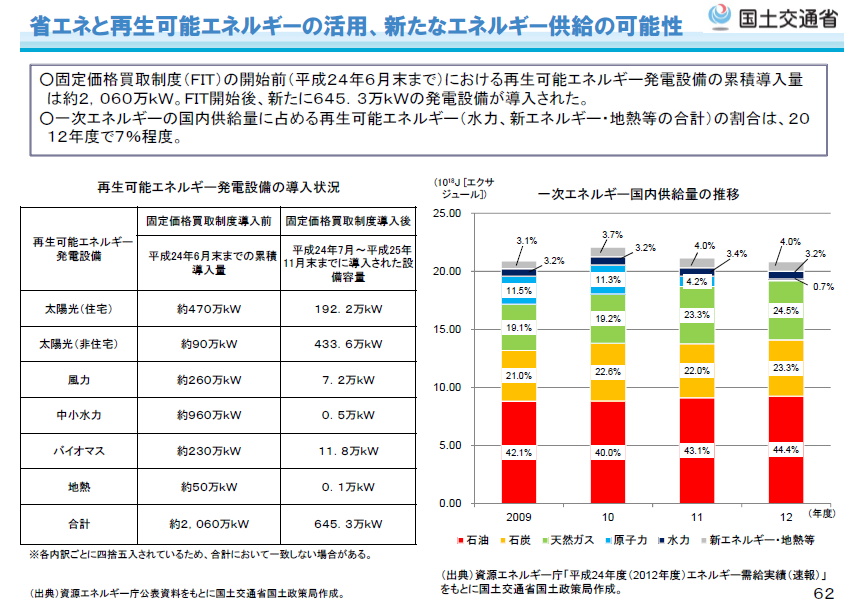 固定価格制度（Feed in Tariff:　FIT）
これによって再エネビジネスは大きく変わり、特に太陽光発電が急拡大
金融面に配慮し、認定を早い段階で行う制度。意図通りに成功した半面、手抜き工事や認定だけ取得して着工にとりかからない業者の例が報告
同制度は福島原発事故直後に、脱原発を打ち出した民主党の菅直人政権で導入が決定、人気が低迷した菅政権は飛びついた。
国民の信頼を失った経産省も信頼回復の手段として再エネを強調
電力会社の発電単価は全電源平均をならせば１kW当たり６円程度
１２年度からの太陽光買取価格は同４２円（１３年度３７・８円（同）に値下げ）と利益の出る金額で、２０年の買い取りを保証
制度開始前に再エネ発電設備量は２０６０万kW、導入開始から2013年１１月までに６４５・３万kWも新設。そのうち６２５・８万キロワットが太陽光発電の設備
北海道電力は2013年売電申請のあった出力２０００kW以上の大規模発電を１５６万kW分受け付け、上限に上限を４０万kWと発表。
同社の最大販売電力は冬場で５５０万kW。天候で左右される太陽光発電を１５０万kW入れたら、安定的な電力供給に支障
発送電分離と電力自由化が検討される中で電力会社は、送電網の大幅な整備には踏み切れない。
日米同盟     脱原発へ最大の障害　吉岡斉九州大学副学長
日本の原子力推進体制は1956年確立、国会議員の大多数が賛成する挙国一致体制 
政治介入も少なかったが、濃縮ウラン、使用済み核燃料からプルトニウムを取り出す再処理、高速増殖炉など核兵器につながる「機微核技術」については自民党政権は強い執着、背景には国家安全保障の原子力という発想
核武装は控えるがその技術的産業的な潜在力を外交カードとして使用
日本の核武装を嫌う米国は日本にのみ機微技術の開発特権を与えることで日本の権力者の自尊心を満足させ、米国への忠誠心も高める
日米軍事同盟の生命線ともいえる。今や米国は日本のメーカーに製造面で強く依存している。日本が原発から撤退した場合、米国の原子力産業への影響は重大。軍事と民事双方にまたがる日米原子力同盟は、日本の脱原発に立ちはだかる最大の障害。
民主党は当初、自民党政権の原子力政策を追認するだけ。福島の事故で変化。見げ道をつくりながらも「30年代ゼロ」方針を決定。世論に敏感に反応したといえる。問題はそれを体系的に政策にする力量がなかったこと。
『電力システム改革をどう進めるか』八田達夫
規模の経済が働くのは送電線だけで発電設備では働かないから、発電部門での競争促進によりコスト軽減が図れる。
給電指令と送電設備を発電設備と経営切り離す
30分同時同量制は自家発電のインセンティヴがわかないから、停電予防にならない
需給逼迫時の大口需要者へのインセンティヴが働くような料金体系が必要
オイルショック時電力値上げでアルミ産業は消滅し知識集約型産業に転換した。
コスト高の原子力発電の負担を将来世代に押し付けて、いずれ衰退してゆく重厚長大産業の道連れにすべきではない
使用済み燃料の処分費用　破産の恐れのある私企業では負担できない　政府の責任　それでも民間ンがやってきたのは政府がいずれやってくれるというもたれあい　それがすべての原子力政策の失敗の根源　
地震大国日本ではよほどの金でなければ使用済み燃料を国が引き受けられないのであれば、その費用の詳細を明らかにすべき
需要量抑制が働かないから計画停電をする
原子力事業者は有限責任　新しい原発は安全で継続するというのであれば、少なくとも福島事故にかかる損害費用をカバーできる保険への加入を義務付けるべき
政府のエネルギー・環境会議「コスト等検証委員会」は事故コストを加算した原発の発電費用は少なく見積もっても火力と同じであると明らかにした
姉歯事件
10年以内に建築物に瑕疵が見つかったときには建築会社はそれを補償するという仕組みがあったが、建築会社がつぶれてしまい被害者が路頭に迷った。そのため保険加入義務がなされた。
電源が発生させる外部費用はその電源を用いた電力の使用者が負担するという原則に従うべき　その費用が市場で評価されたものとするためには民間保険でなければならない
公的な建築基準ができたのは1981年
福島原発は81年基準はクリアしていたが、2006年基準には全然あっていなかった
ベントにフィルターを設置せずに古い仕様のままにしていた
津波だけではなく、地震の影響が大きかった
保安院は安全性を求めていたが、会社は2016年までには済むと言いながら2011年時点では何もやらなかった。2011年に1号炉は40歳を迎えたが、東電はなお60歳まで使おうという目論見だった
30～40年　一人の技術者が前線にいる時間
エネルギー危機と観光
石油危機の時、不要不急の交通は削減する政策
土日の交通、観光地の交通を抑制する通達
電源立地政策　水力、火力、原子力
太陽エネルギー
原発事故とマスコミ
震災でマスメディアの力が大きく、ソーシャルメディアが脆弱であることが明確化
マスコミも原発をめぐり首長の政治姿勢を追いかけるが、そのマスコミの劣化が目立つ。
福島原発報道に関しメディアは大本営発表と同じ
原子力に限らず安全コストは、大部分が安全にどこまで配慮するかのコストです。しかも安全コストは専門家の独断だけでは決まりません。人々が安全やリスクに敏感になれば高くなります。原発コストも社会のリスク感によって変化
発生する被害の甚大性を考えれば、健康に被害を与える事故率は社会的にゼロでなければならない。
社会的にという意味は、人類が滅亡する可能性のある隕石落下率より低いものを求めるくらい厳しいものではないという意味です。その上でコストが安いから利用されるのです。
地震列島
洪水対策等の公共事業において、百年の間に予想される災害に対応できるものであれば良いとされてきた。千年単位で発生する自然災害に備えるには、工事費が巨額に上り非現実的であった。従って裁判においても百年耐えられるものにしておけば免責された。
東日本大震災を契機に、千年周期の自然災害は想定外ではないと認識されるようになった。防潮堤設置も高台移転も千年単位での計画になるわけ。発生した場合の被害が甚大である原子力災害の場合、更に厳しい基準が求められることになる
原子力村
福島原子力発電所事故は、科学と社会の関わり方を問い直すきっかけになりました。
「原子力村」の表現のとおり、科学者であっても利益集団として活動していることが認識されました。
政府が「原子力村」の参加により基準を定めれば信用されませんが、「原子力村」が参加しなければ知識を集められないのも現実です。
徹底した情報公開とマスコミのレベルアップが求められるのですが、落とし所を探る文化の日本では、時間を消費することでしか解決できないのかもしれません。
社会を変えるには　小熊英二
アメリカ　コストが高く見合わない傾向が、スリーマイル事故で決定的になっただけ。
イギリス　原子力が高コストで維持困難、倒産寸前にフランス電力会社に買収
フランス　核兵器によるアメリカからの自立に熱意があるので、採算度外視路線
原発は経済的に見合わないという認識が一般化
無責任体制　原子力損害賠償保障法　政府が必ず責任を負うことを保証しているわけではない　原子力業界が深刻な事故が起きる可能性を検討することそのものをタブー扱いにしていたのは、このためでもある。事故の可能性を検討すれば、最終責任を負うところがない。
 原発は経済的にみれば政策と投資の失敗から生じた一種の不良債権。このままずるずると続けていても将来性のない事業に金をつぎ込む無策にすぎない
廃棄物の貯蔵先がないのに何十基も原発を再稼働しても今の貯蔵先の残存容量を考えると10年も続きません。
田中宇終わりゆく原子力発電
米国では、政府の原子力規制委員会（ＮＲＣ）が、メリーランド州のカルバートクリフス原発３号機について、建設許可を出さないことを決定
福島原発事故後、ＮＲＣが米国内の原発の安全基準を強化し、原発の採算性は悪化する一方
ウィスコンシン州とフロリダ州では、原発を所有する電力会社が、採算性の悪化を理由に、まだ寿命がかなり残っている原発を廃止することを決定
米国の原子力ルネサンスは、以前から風前の灯火だったが、今回のカルバートクリフス３号機の新設却下で、完全に消された観がある
オバマの核廃絶の構想
オバマの核廃絶の構想の中で、原発のうち軽水炉やプルトニウムの核燃料サイクルは全廃の方向
軽水炉や核燃料サイクルの副産物として出た、処理に困る劣化ウランやプルトニウムを燃料とする「進行波炉」など「第４世代」の原発推進
進行波炉はマイクロソフトのビルゲイツが作った会社「テラパワー」が推進。２０２３年までに世界初の実験炉を作る構想だが、技術的な信頼性が確立していないで、米欧の民間企業が進行波炉に金を出すとは思えないとの理由から、テラパワーは進行波炉を中国や韓国の政府に売り込んでいる。進行波炉も廃棄物を出すはずだし、事故の危険性もあるはずだが、それらの点は軽視されたり不明確だ。
再処理政策のババ抜きゲーム
エネルギー庁は90年代前半に撤退を検討開始
再処理は技術として確立していないのに事業費膨張
2003年再処理からの撤退を決断
国が言い出し国が責任を取るべきと電力幹部は考え
村田事務次官は電力会社から撤退したいといえとするばば抜きゲーム　
再処理工場の重大な弱点として分割発注。25社のプラント設計がバラバラ
自民党重鎮は核燃料サイクルは神話、ずーと試験中でいい　
使用済み核燃料の置き場所つまり最終処分場の問題が浮上し、反原発に火がつくことを恐れた
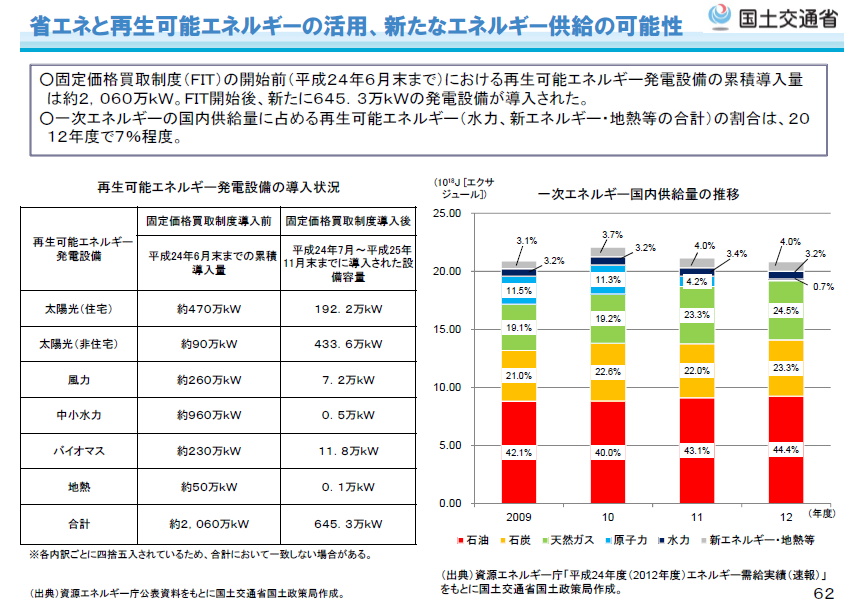